High school Sculpture
Linear Abstraction using toothpicks
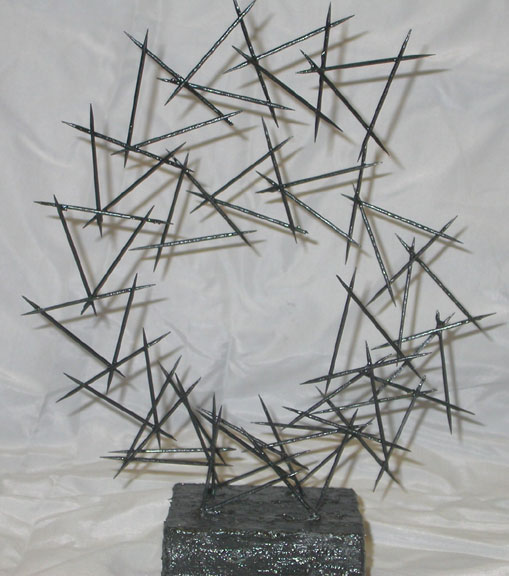 Clay Storybook  Projects
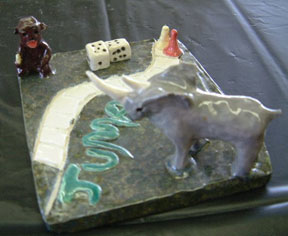 Clay Organic  Nature Abstractions
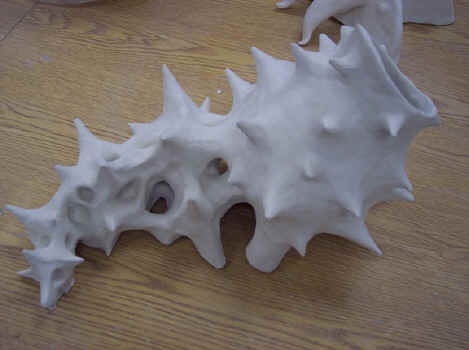 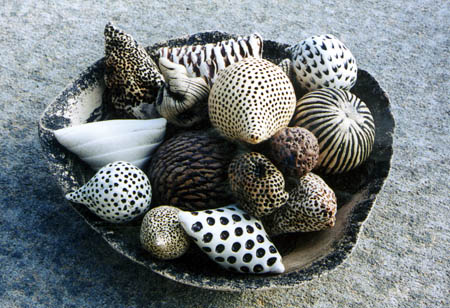 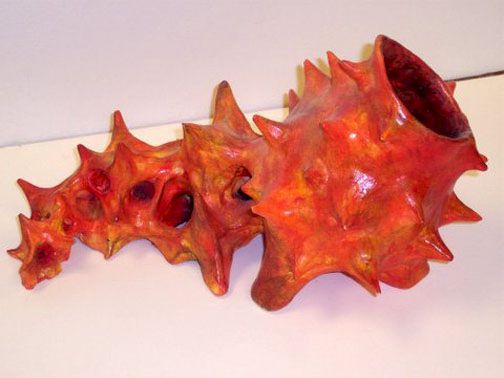 Inspired by artist  Kelly Jean Ohi,s PODS
Visual Puns Paper Mache
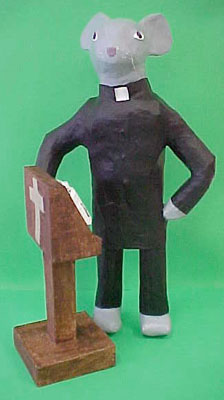 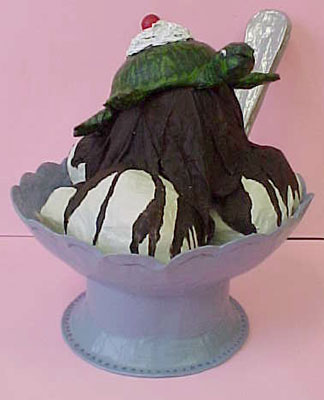 Grandfather Clock                              Church Mouse                            Turtle Sundae
Calder Inspired Wire Sculpture
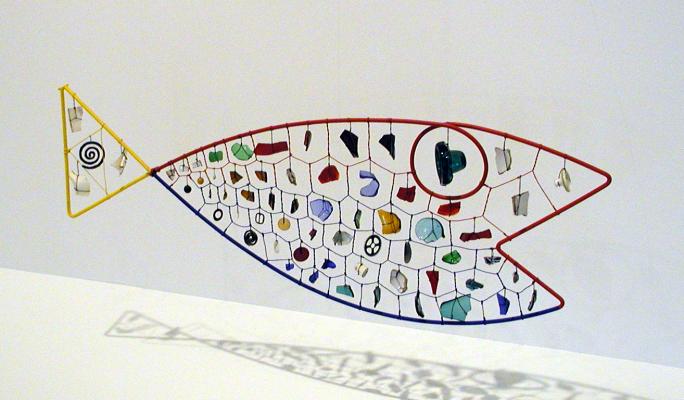 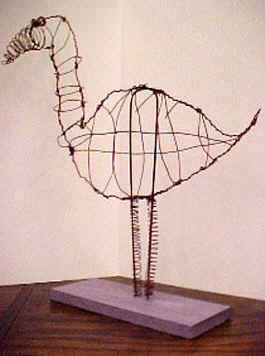 Alexander Calder’s “Fish”
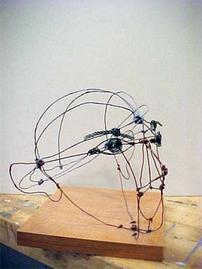 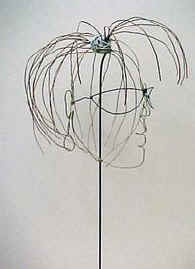 Claes Oldensburg Inspired
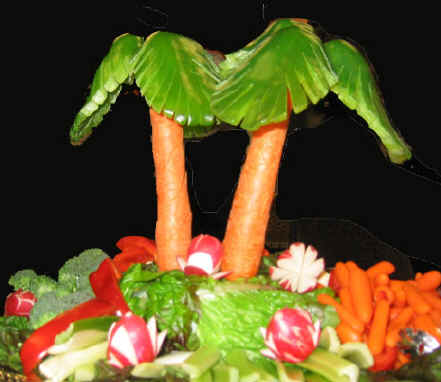 Food Sculptures
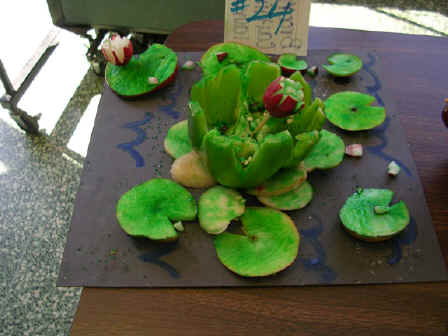 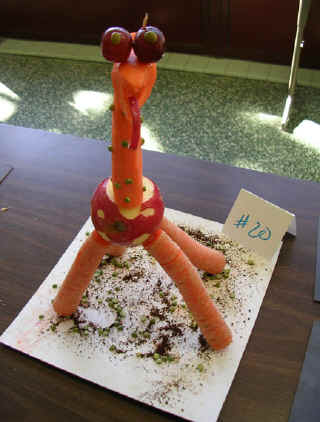 Design A Shoe Sculpture
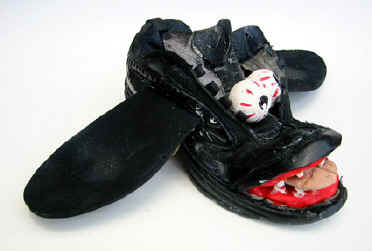 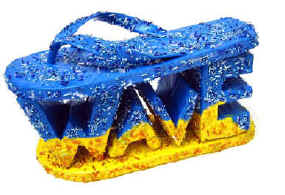 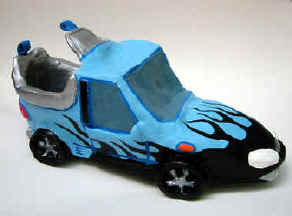 Clay Japanese Lanterns
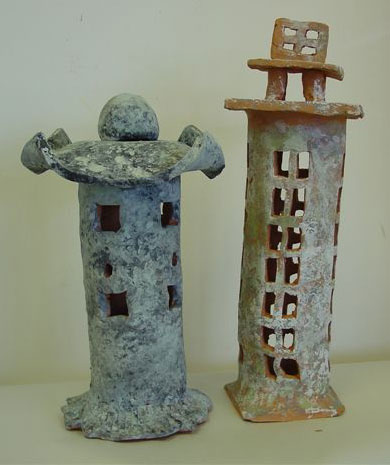 Dubuffet inspired Styrofoam Works
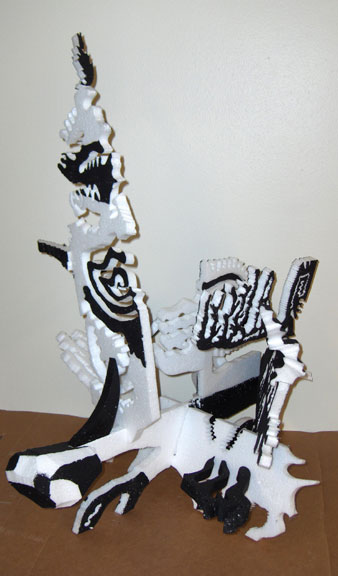 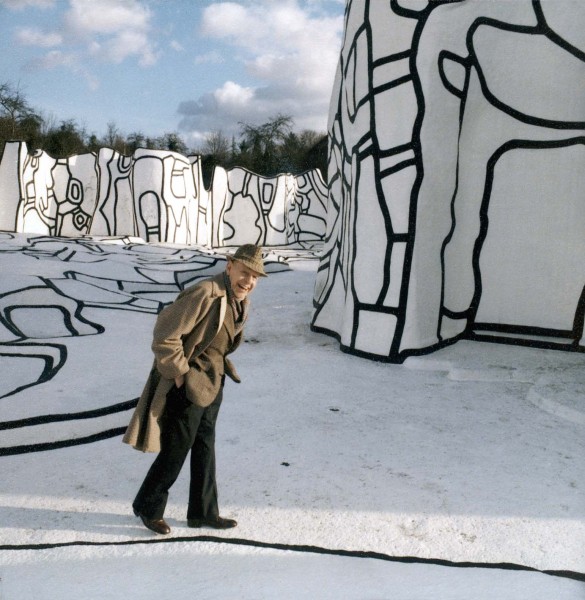 Sculptural Paintings Inspired by Elizabeth Murray
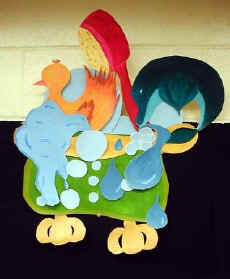 STEPS:
1) Discuss Murray’s work
2) Choose a story, event, or object
3) Complete colored sketch of
       simplified shapes
4) Cut foam core or styro foam
         pieces
5) Paint
6) Stack,  assemble, and glue layers
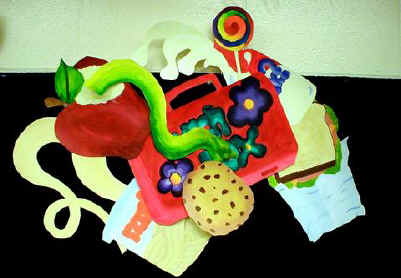 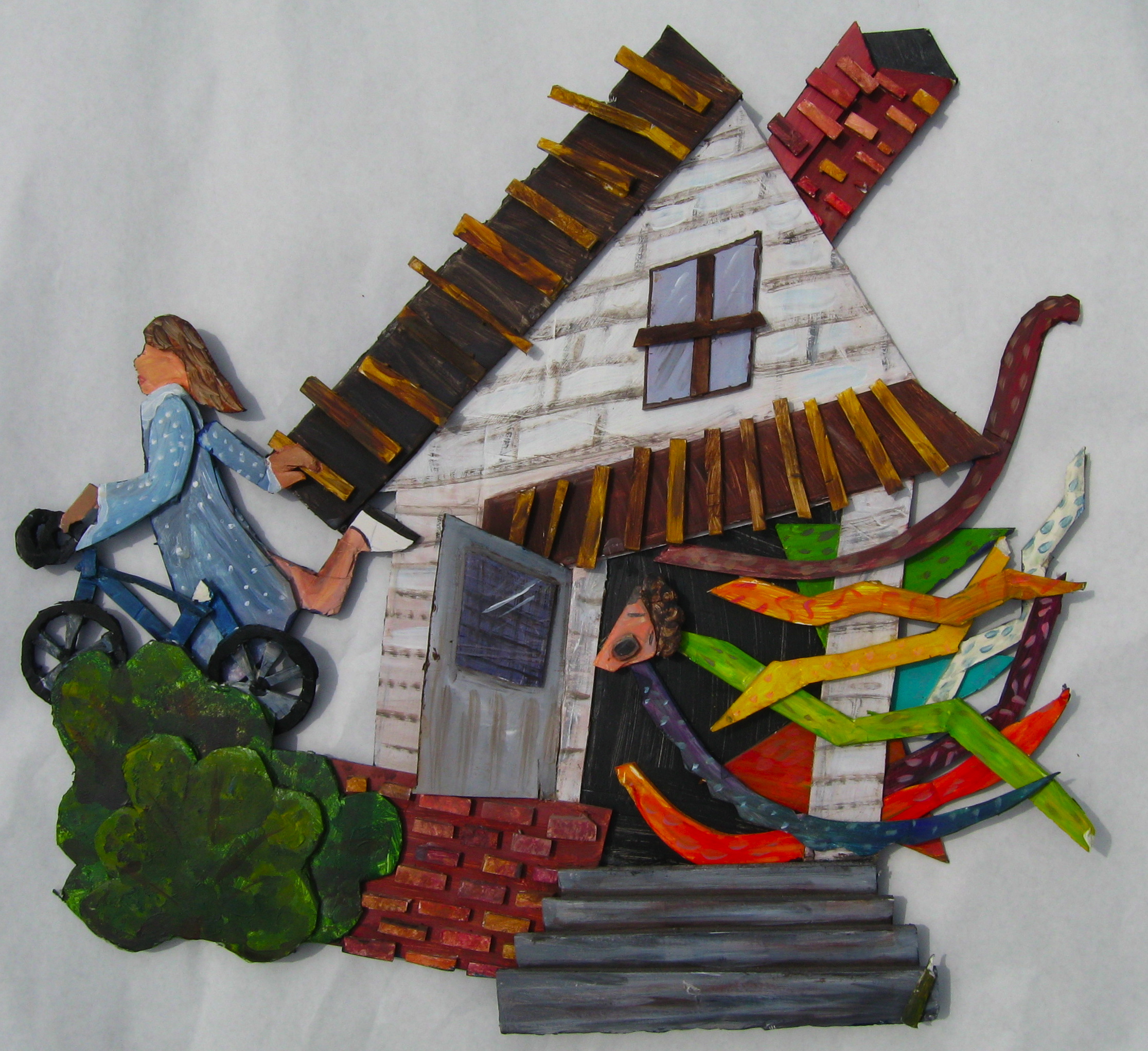 Robert Bradford Inspired
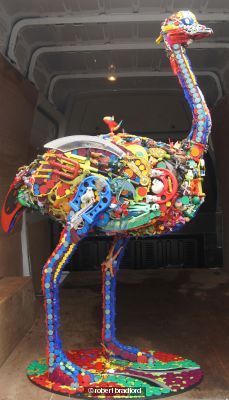